Kto stvoril žmurkajúce hviezdy, žmurkajúce hviezdy, žmurkajúce hviezdy? Kto stvoril žmurkajúce hviezdy? Náš Otec Boh!
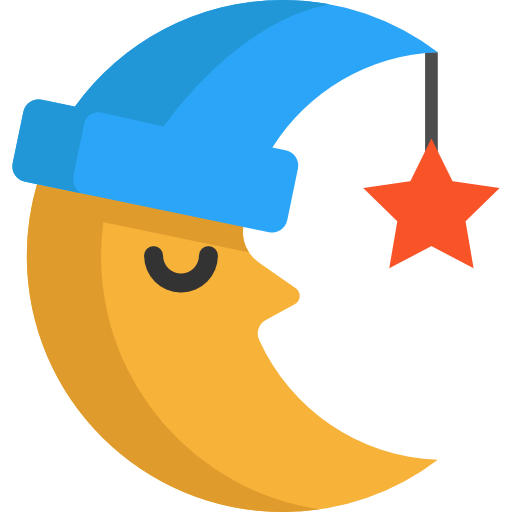 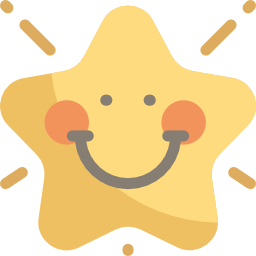 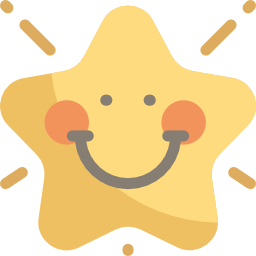 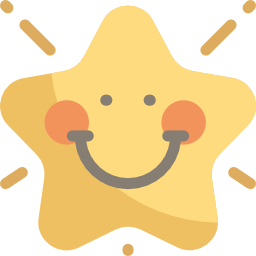 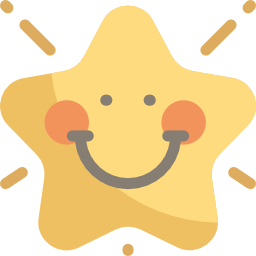 Kto stvoril lietajúce vtáčky, lietajúce vtáčky, lietajúce vtáčky? Kto stvoril lietajúce vtáčky? Náš Otec Boh!
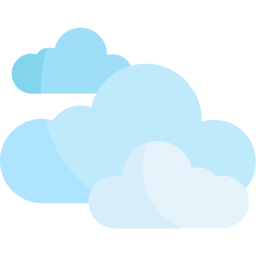 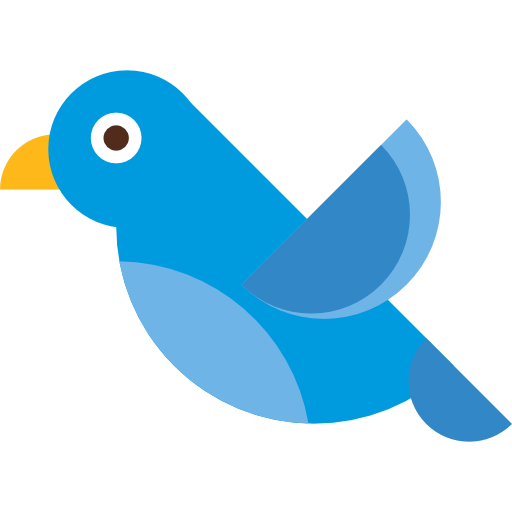 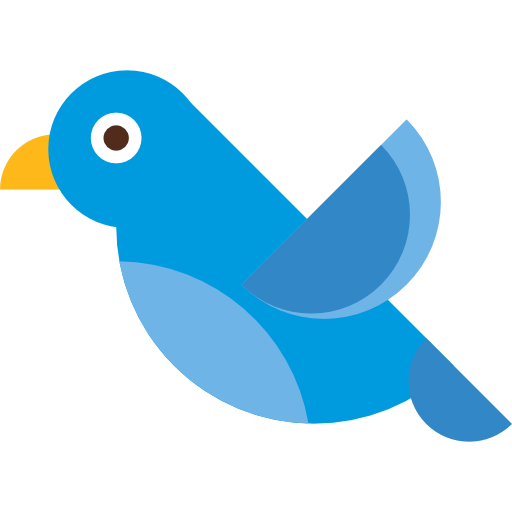 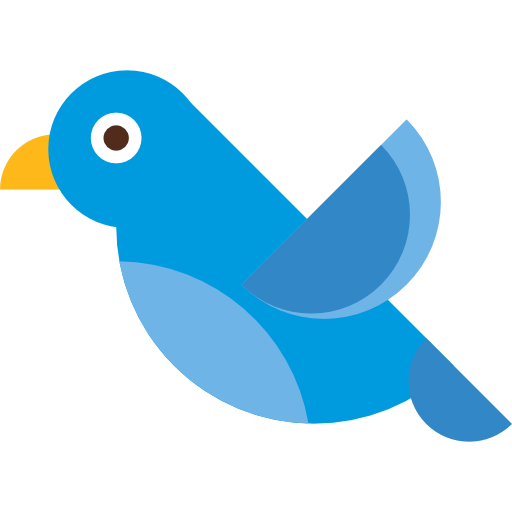 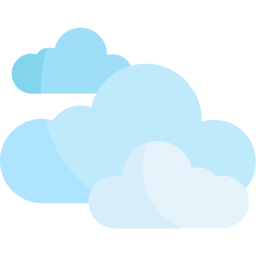 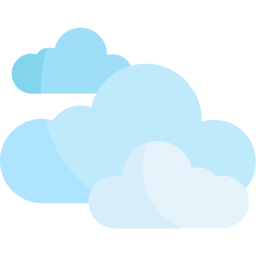 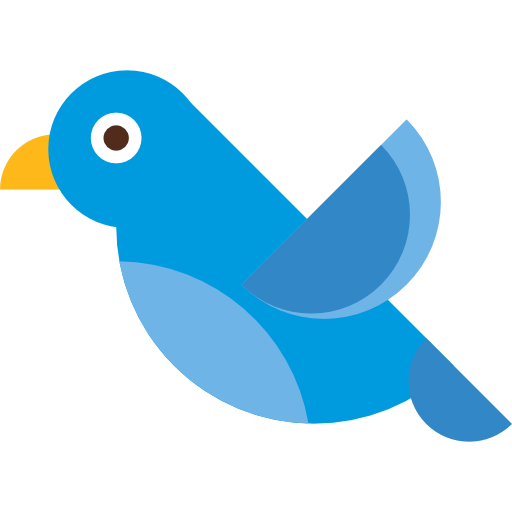 Kto stvoril dupajúce slony, dupajúce slony, dupajúce slony? Kto stvoril dupajúce slony? Náš Otec Boh!
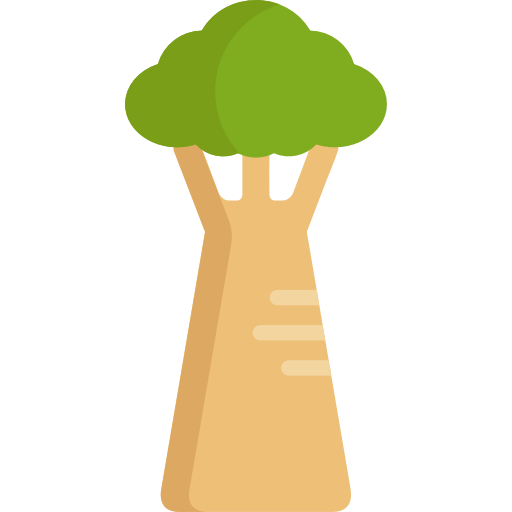 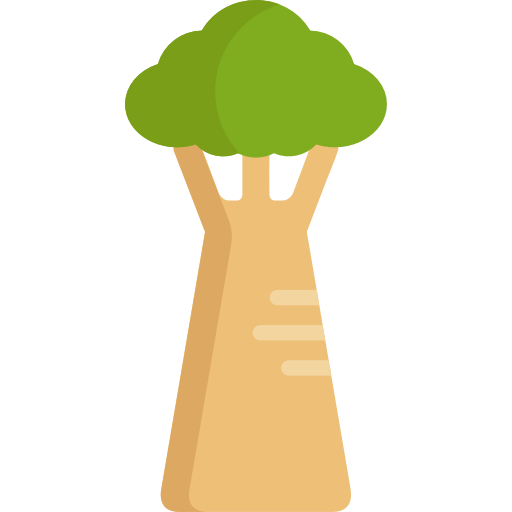 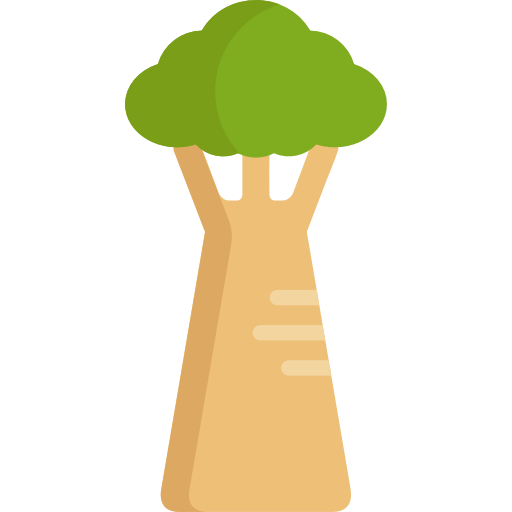 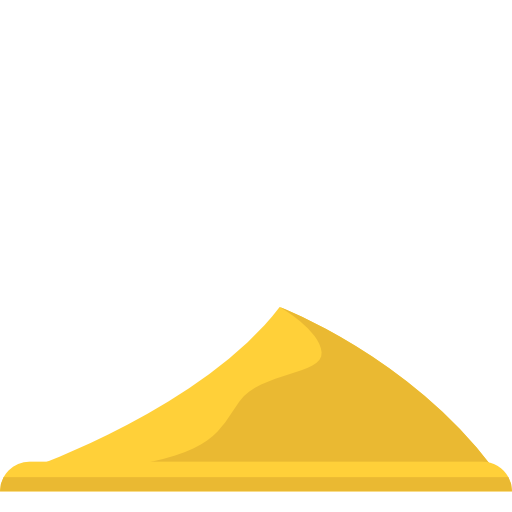 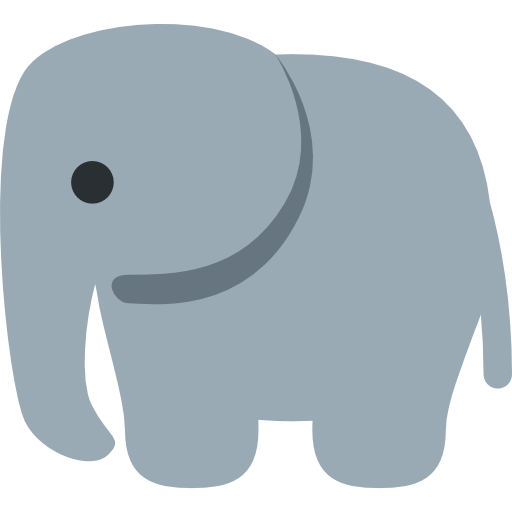 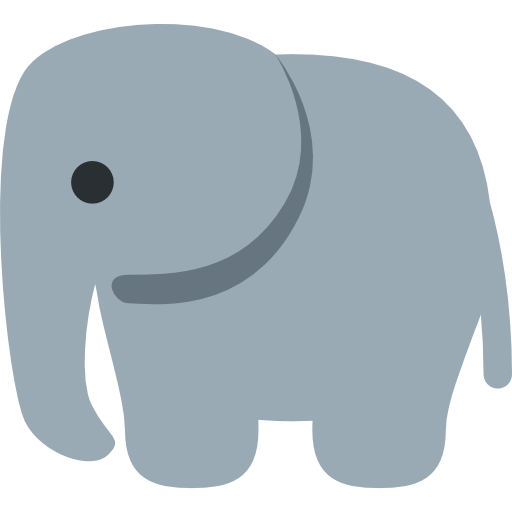 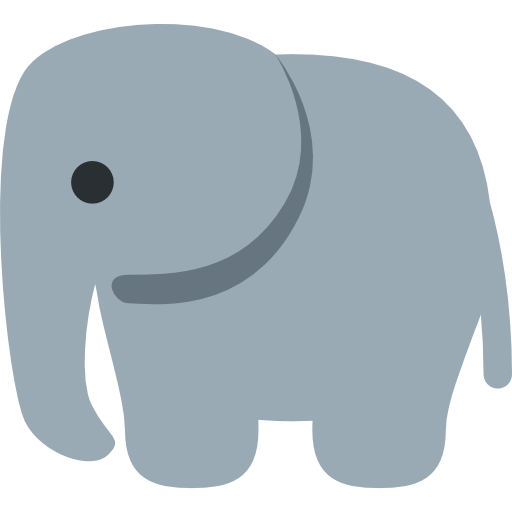 Kto stvoril pichajúcich ježkov, pichajúcich ježkov, pichajúcich ježkov? Kto stvoril pichajúcich ježkov? Náš Otec Boh!
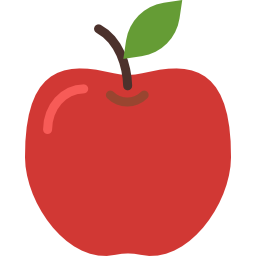 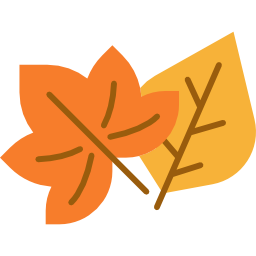 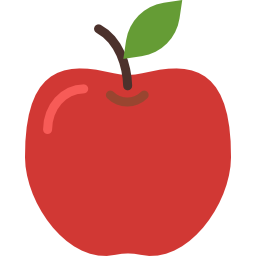 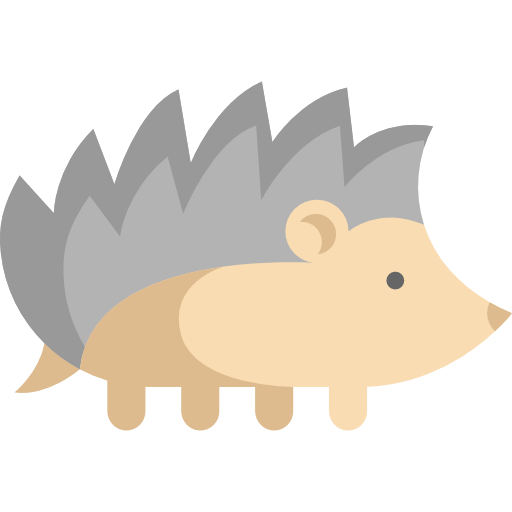 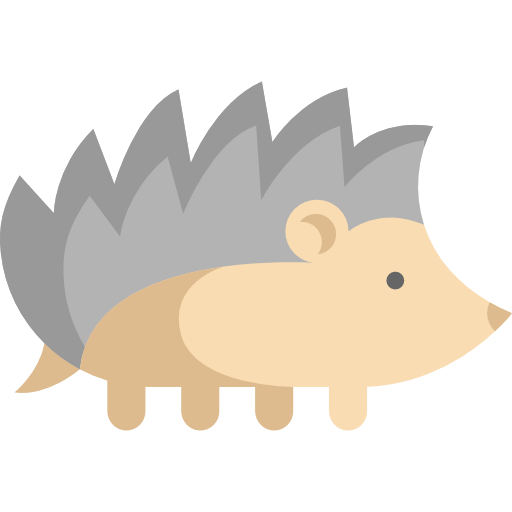 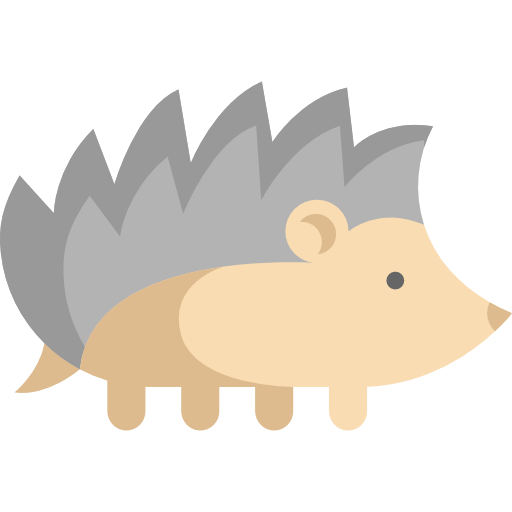 Kto stvoril teba, jeho i mňa, teba, jeho i mňa, teba, jeho i mňa? Kto stvoril teba, jeho i mňa? Náš Otec Boh!
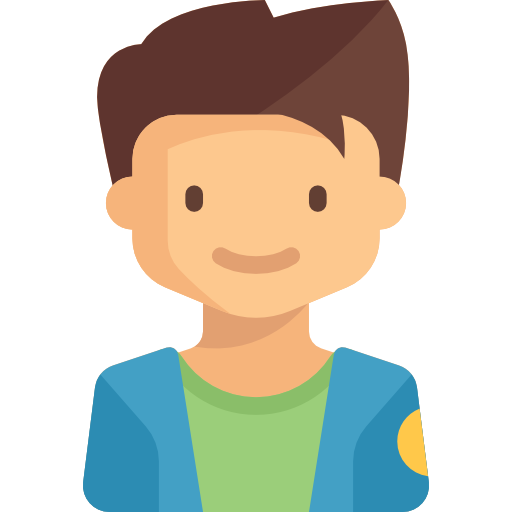 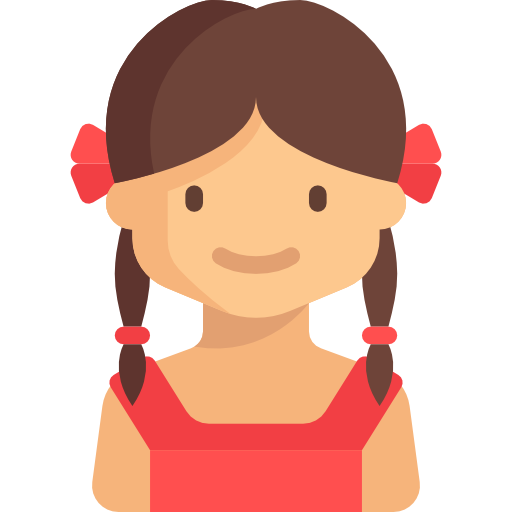